Expeditionary Warfare School
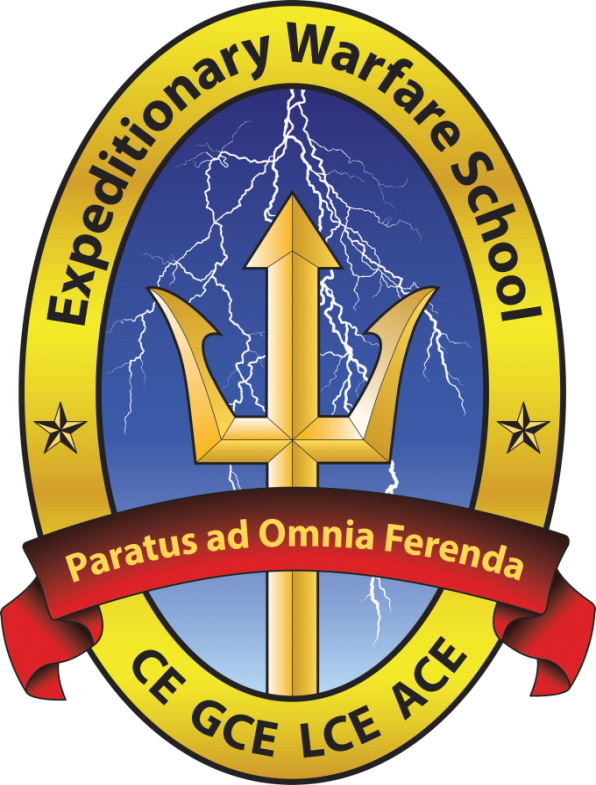 EWS Command Brief AY20
Approved for public release: distribution unlimited
Agenda
PME Continuum
Organization
Mission and Program Outcomes
Student Body
Curriculum Design
Curriculum Timeline
Questions
2
[Speaker Notes: Course Description
Expeditionary Warfare School (EWS) is a 41 week resident school providing career-level, professional military education and training focused on company grade Marine officers and selected officers from other services and countries . EWS challenges students to think critically as MAGTF officers by providing them with a firm doctrinal foundation, augmented with the exchange of practical experiences, and reinforced with extensive practical application and numerous planning exercises.

Educational Philosophy
The EWS curriculum is delivered in post-graduate setting, where our students bring as much to the learning environment as our instructors. The method of delivery is primarily conference group discussion and presumes a degree of individual due diligence and an informed position prior to engagement. While there are seldom right or wrong answers, there are certainly more and less informed perspectives. The onus is on the student to invest the intellectual humility, curiosity, and time in bringing an informed perspective to the discussion.]
Officer PME Continuum
EWS focuses on preparing officers for the next 3-5 years of their careers, providing an essential bridge in the education and training continuum
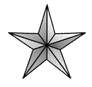 General
 Officer
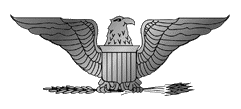 Education and Art
Senior Leader 
Development Program
Col
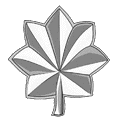 LtCol
Training and Science
Rank
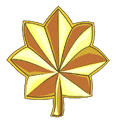 Maj
War College
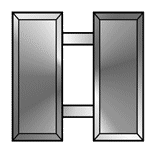 Capt
Command & Staff
College
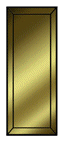 Expeditionary Warfare 
School
Lt
Basic School
3
20+
10
15
5
Years
Director Curriculum Development
FACAD
Organization
4
Mission and Program Outcomes
Expeditionary Warfare School educates and trains company grade officers in order to prepare them mentally, morally, and physically for billets of increased leadership responsibility across the Marine Corps and the Joint Force, with emphasis on the warfighting capabilities of a Marine Air Ground Task Force operating within a complex and distributed Naval expeditionary environment.
The Expeditionary Warfare School graduates are mentally, morally, and physically prepared to lead in billets of increased responsibility within the complex and distributed Naval expeditionary environment, capable of:

(1) Exhibiting the Marine Corps’ Core Values and standards in keeping with the highest level of professionalism expected of commissioned officers
(2) Demonstrating critical and creative thinking, ethical decision making, and effective communication as leaders
(3) Integrating all warfighting functions across a combined arms MAGTF in Naval and Joint operations
(4) Demonstrating proficiency in their respective MOSs, prepared for continued career progression, personal development, and professional education
5
Approved by President MCU 9 June 2017 at off-cycle curriculum review board
[Speaker Notes: Course Description
Expeditionary Warfare School (EWS) is a 41 week resident school providing career-level, professional military education and training focused on company grade Marine officers and selected officers from other services and countries . EWS challenges students to think critically as MAGTF officers by providing them with a firm doctrinal foundation, augmented with the exchange of practical experiences, and reinforced with extensive practical application and numerous planning exercises.

Educational Philosophy
The EWS curriculum is delivered in post-graduate setting, where our students bring as much to the learning environment as our instructors. The method of delivery is primarily conference group discussion and presumes a degree of individual due diligence and an informed position prior to engagement. While there are seldom right or wrong answers, there are certainly more and less informed perspectives. The onus is on the student to invest the intellectual humility, curiosity, and time in bringing an informed perspective to the discussion.]
Student Body
AY 20
Typical Student Body
USMC                                   	181
USMCR			3
USA			  	22
USAF				6
USN				16
International Officers 		22
Total    			250
USMC                                    	159
USMCR			3
USA			  	23
USAF				12
USN			              	2 
International Officers   		26 
Total				225
Students are organized into 16 conference groups 
Each conference group consists of approximately 16 Captains from a diverse mix of Military Occupational Specialties, military services, and nationalities
Each conference group of 16 students is led by a Faculty Advisor (FACAD).  Throughout the academic year, the FACAD serves as a leader and mentor; models tactical, technical, and professional MAGTF officer skills, facilitates conference group discussion, and assesses student performance
6
Curriculum Design
Who We Are – EWS reinforces the foundations of who we are as Marines, with specific emphasis on the Marine Corps’ ethos, values, history and Naval character, coupled with our roles and missions within the Joint Force.  EWS devotes particular attention to the sacred leadership responsibilities inherent in service as commissioned officers in the Armed Forces of the United States.
How We Fight – The Marine Corps’ maneuver warfare doctrine is the lens through which we view the enduring nature and evolving character of warfare.  The mental, moral, and physical underpinnings of our warfighting philosophy intentionally permeate every class, discussion, and practical exercise.  
Where We Fight. . . Past, Present, and Future – In keeping with the spirit and intent of the Marine Corps’ role as our Nation’s force in readiness, prepared to respond to crisis in “any clime and place,” the EWS curriculum includes a detailed study of MAGTF operations at sea, from the sea, and ashore, as well as an exposure to the diversity of the Naval expeditionary environment.  Specific emphasis is placed on the complexities of operations in urban terrain and the contested littorals.  The curriculum accomplishes this through case studies, preserving critical lessons from history while maintaining an eye towards the continuously evolving and distributed future battlefield.
Achieved Through 6 Core Courses
Profession of Arms
Officership
Professional Communication
Total Force Fitness
Warfighting
Doctrine
Planning
MAGTF Operations Ashore
MAGTF Operations Afloat
Future Operating Environment
Historical Studies
Global Security Environment
Future Warfare
Occupational Field Expansion Course
7
7
[Speaker Notes: Course Description
Expeditionary Warfare School (EWS) is a 41 week resident school providing career-level, professional military education and training focused on company grade Marine officers and selected officers from other services and countries . EWS challenges students to think critically as MAGTF officers by providing them with a firm doctrinal foundation, augmented with the exchange of practical experiences, and reinforced with extensive practical application and numerous planning exercises.

Educational Philosophy
The EWS curriculum is delivered in post-graduate setting, where our students bring as much to the learning environment as our instructors. The method of delivery is primarily conference group discussion and presumes a degree of individual due diligence and an informed position prior to engagement. While there are seldom right or wrong answers, there are certainly more and less informed perspectives. The onus is on the student to invest the intellectual humility, curiosity, and time in bringing an informed perspective to the discussion.]
AY20 CURRICULUM TIMELINE30 Jul 19 – 7 May 20
Profession of Arms (1 week)
Spring PSPT(1 week)
Profession of Arms (2 weeks)
Profession of Arms (2 weeks)
Profession of Arms / Winter FACDEV (1 week)
Warfighting - Doctrine (4 weeks)
Warfighting - Planning (3 weeks)
Fall OFEC  (1 week)
MAGTF Ops Ashore (9 weeks)
Winter PSPT (2 weeks)
MAGTF Ops Afloat (11 weeks)
Spring OFEC (3 weeks)
Future Operating Environment
Graduation / Admin closeout (1 week)
Questions
9